SUMMER SCHOOL 2013
 Associations
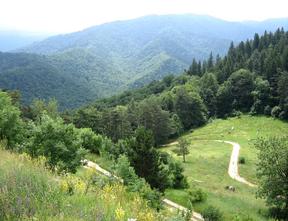 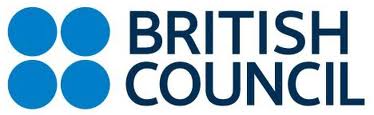 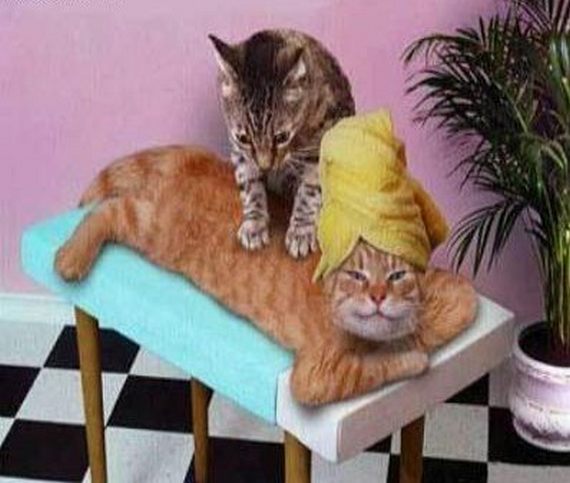 Our expectations…
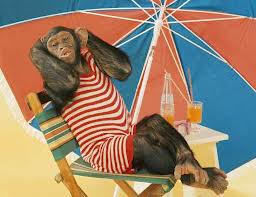 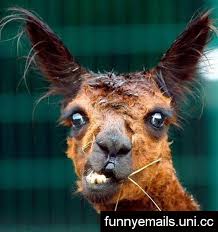 I felt …
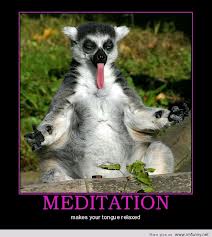 Day 1
Friendly atmosphere
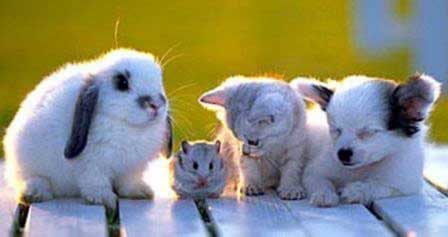 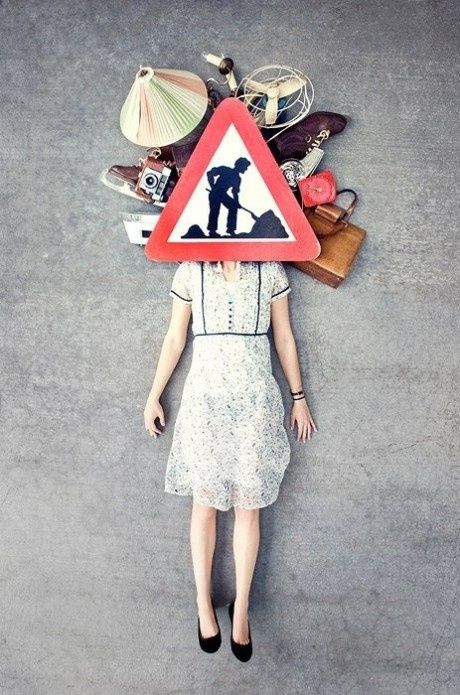 BRAINSTORMING
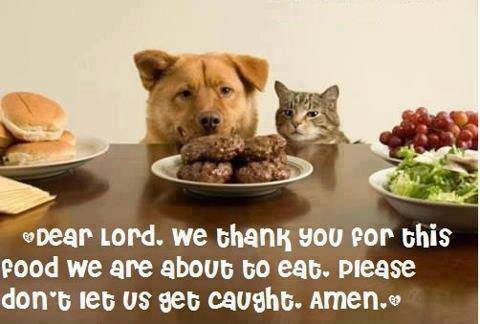 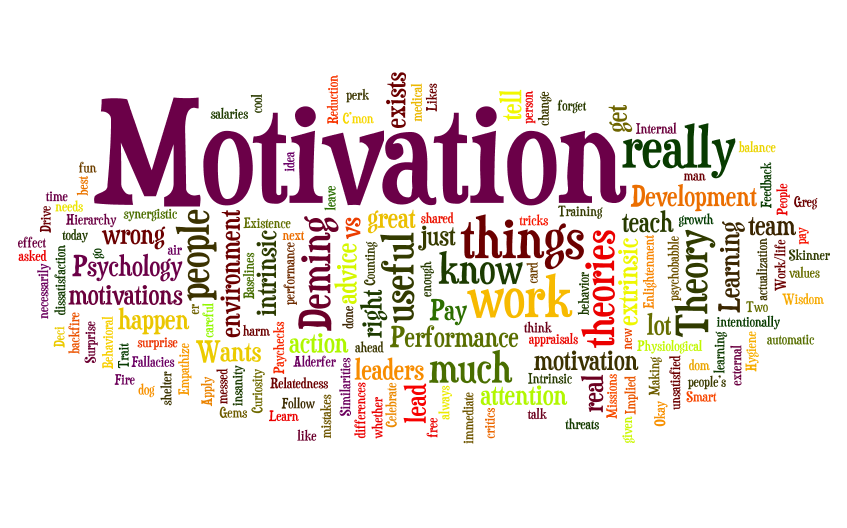 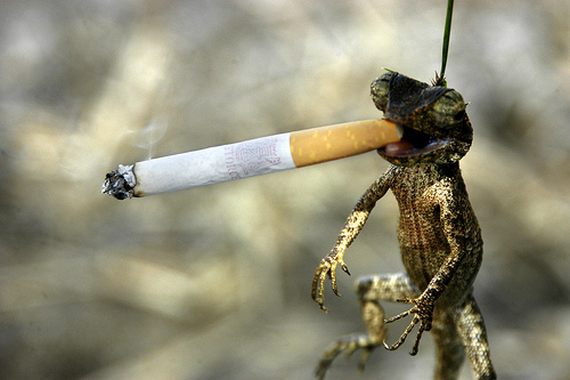 BREAKS
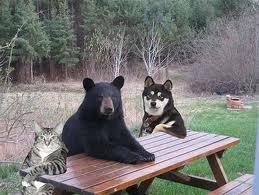 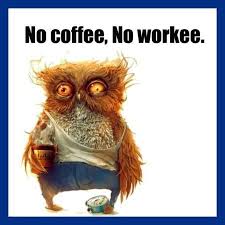 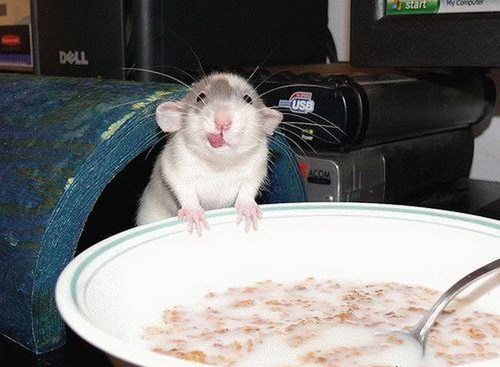 LUNCH – Group 2
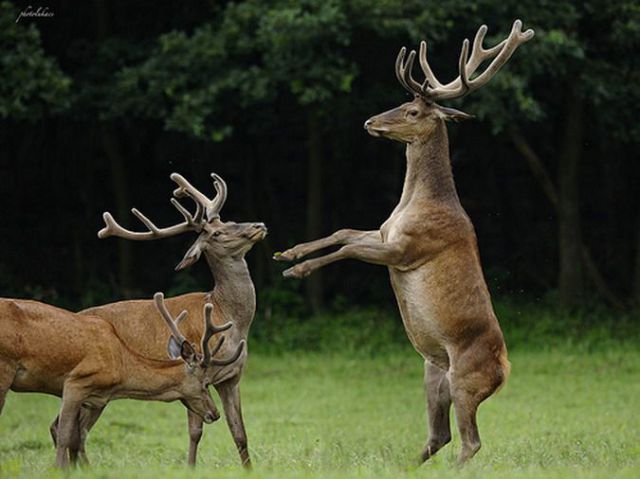 TRAIN THE TRAINER
OBSERVERS
I SAW…
I FELT…
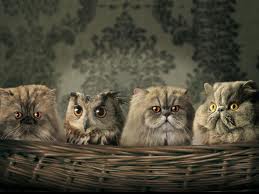 INDIVIDUAL



WORK
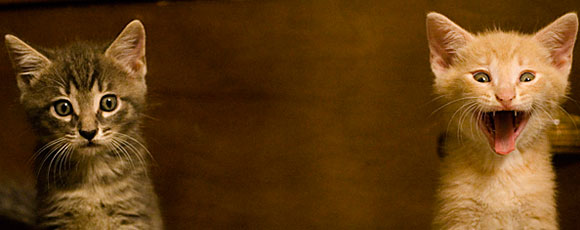 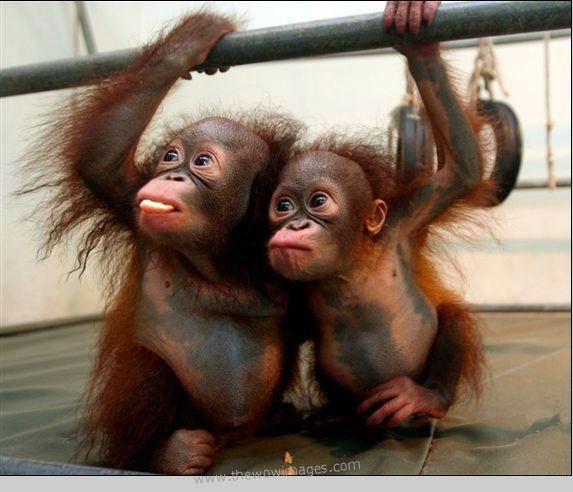 PAIR WORK
GROUP WORK
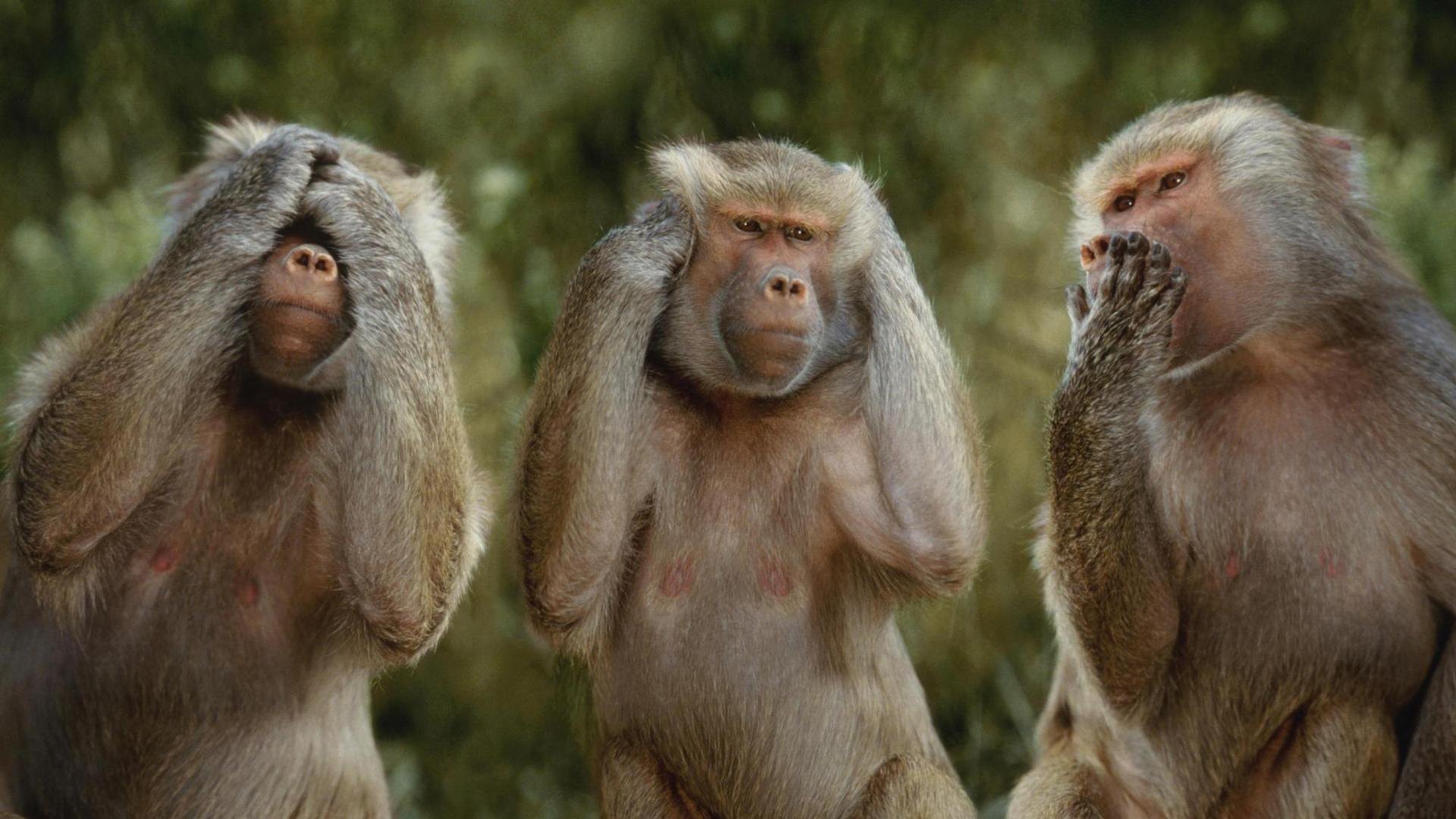 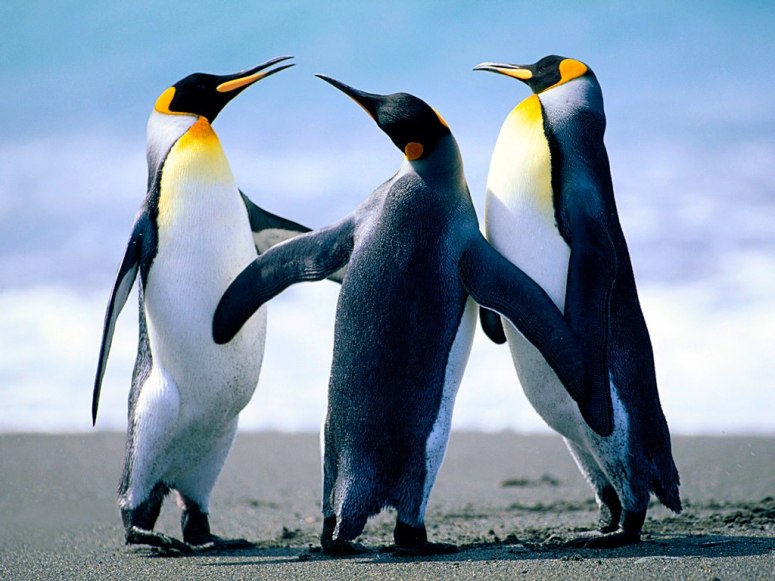 DISCUSSION
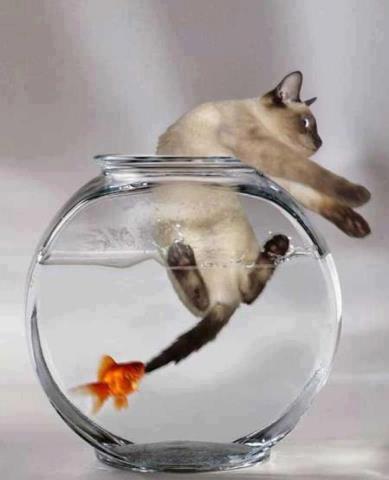 FISHING
 FOR
 IDEAS
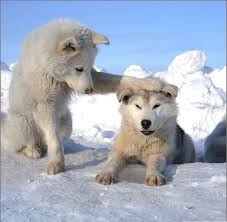 PEERSUPPORT
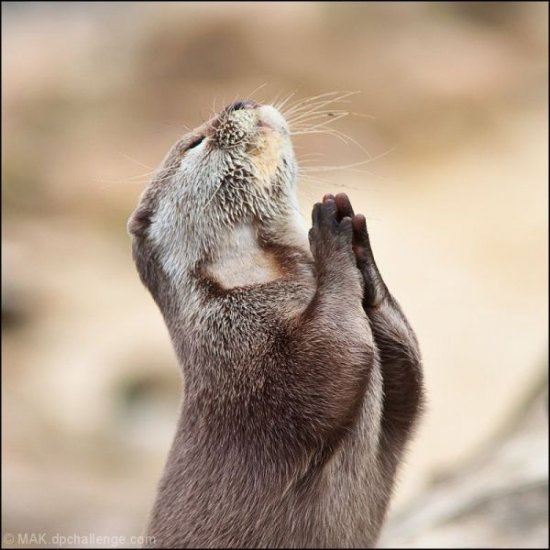 BEFORE MICRO-
TRAINING
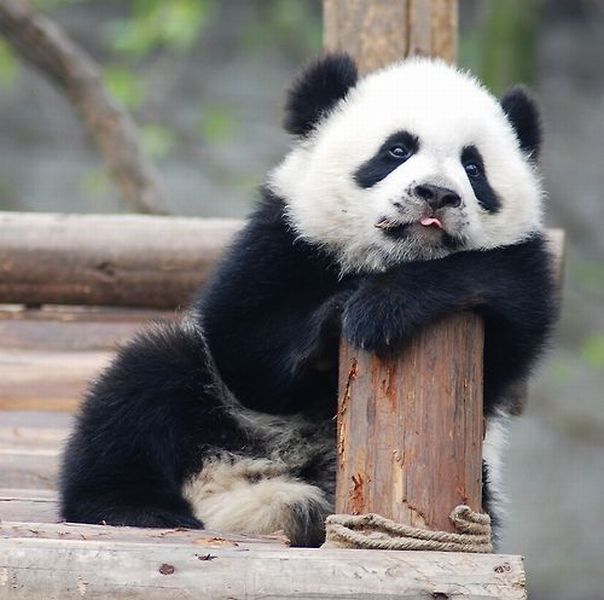 AFTERMICRO-
TRAINING
NEGATIVE/DISTRUCTIVE Feedback
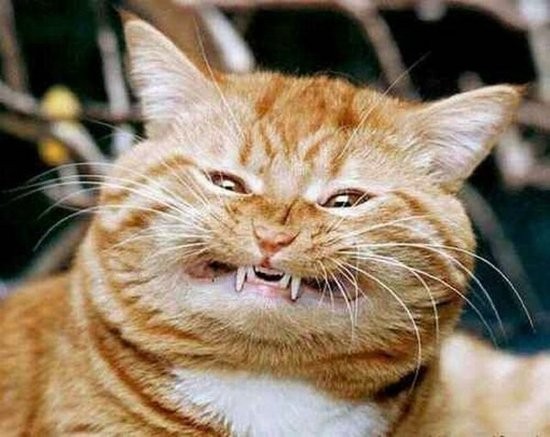 UNHELPFUL
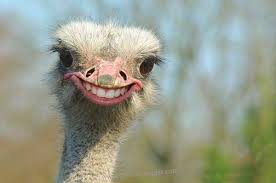 Too positive feedback
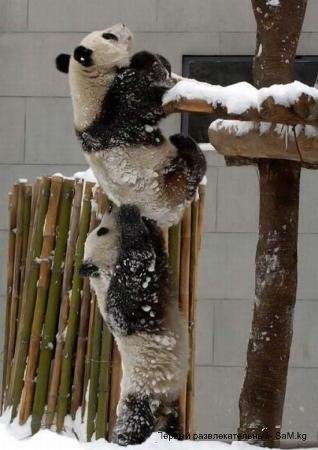 POSITIVE/
CONSTRUCTIVEFEEDBACK
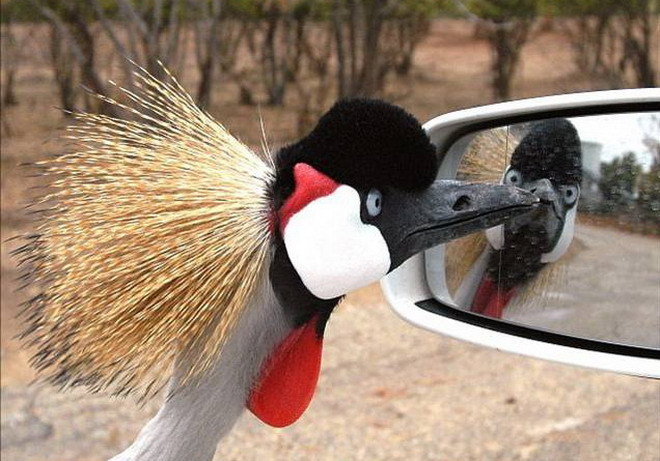 Self-reflection
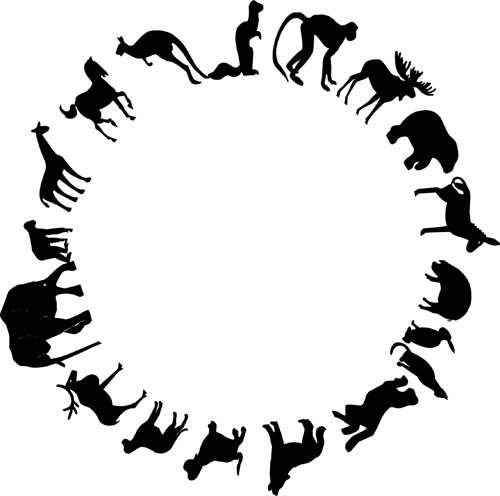 ROUND UP DISCUSSION
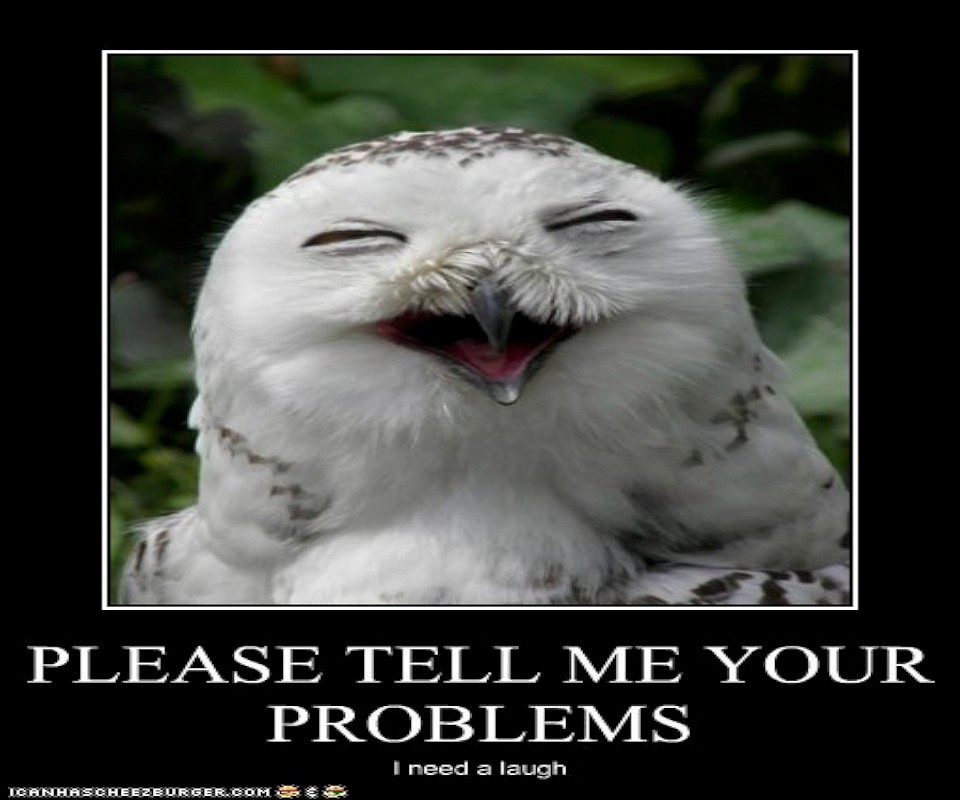 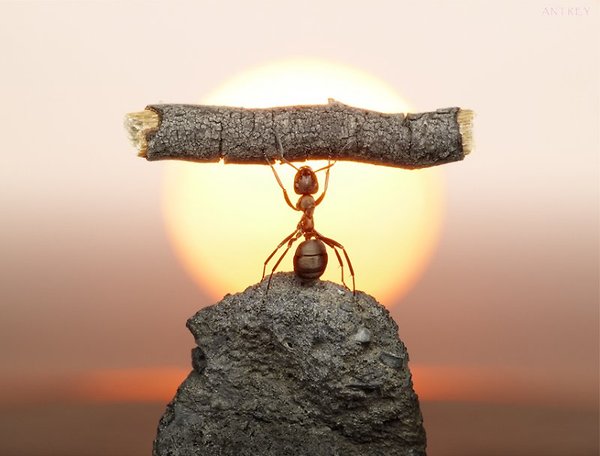 THE MODEL OF THE TRAINER
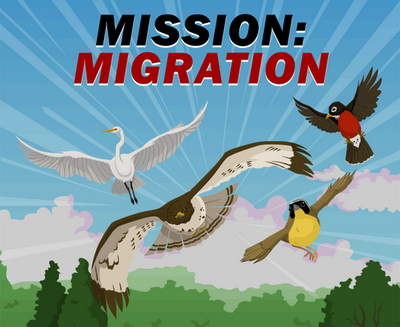 CATALYST FOR CHANGE 
AND DEVELOPMENT